23 / Marzo 2017
Análisis Distribución del Financiamiento
Presenta:  Lcda. Susan Padilla 
Presidenta del MCP-ES
Distribución de financiamiento: Confirmación o cambio 
para el Periodo de asignación de 2017-2019
Por medio de la presente el MCP-ES confirma que hubo una discusión inclusiva con respecto a la Distribución de financiamiento, con la participación de representantes de las poblaciones clave relevantes, personas viviendo con las enfermedades y una amplia gama de partes interesadas al nivel de país. En seguimiento a esta consultación y en base al análisis de las inversiones que guiarán el próximo ciclo de tres años, el MCP-ES por la presente confirma que:
□ La Distribución de financiamiento propuesta por el Fondo Mundial se retiene sin cambios.




En caso que no hay cambios a la Distribución de financiamiento, no es necesario que el Solicitante comparte con el Fondo Mundial documentos de soporte en este momento.
Distribución de financiamiento: Confirmación o cambio 
para el Periodo de asignación de 2017-2019
O
□ El Solicitante propone un cambio a la Distribución de financiamiento.
El Solicitante propone la siguiente Distribución de financiamiento revisado:




 

En caso de cambios propuestos a la Distribución de financiamiento, se requiere que el MCP-ES presenta justificación del cambio al FM. El MCP-ES reconoce que la propuesta revisada de la Distribución de financiamiento será revisada por la Secretaría del FM y que la decisión final respecto a la Distribución de financiamiento será comunicada a su debido tiempo.
El MCP-ES es consciente de que si la Distribución de financiamiento evoluciona en etapas posteriores del ciclo de financiamiento (por ejemplo durante la elaboración de la subvención), debe comunicar la propuesta revisada de la Distribución de financiamiento al FM, junto con la justificación relevante, para la aprobación del FM.
[1] Listar la Distribución de financiamiento previamente aprobada por el Fondo Mundial, si aplica
[2] Solo se debe incluir SSRS en la Distribución de financiamiento si se pretende presentar una solicitud de financiamiento separado para SSRS.
Distribución de financiamiento: Confirmación o cambio 
para el Periodo de asignación de 2017-2019
Documentación que el MCP-ES debe retener
Por la presente el MCP-ES confirma que siguió sus procesos estándares para la toma de decisión, como son establecidos en los estatutos, respecto a la propuesta de Distribución de financiamiento. El MCP-ES entiende que la Secretaria del Fondo Mundial se reserva el derecho a solicitar documentación relacionada a estos procesos para verificación y, en cuanto tal, acuerda a guardar registros de la documentación que demuestra el proceso inclusivo que resultó en esta decisión.
Por la presente el Presidente o Vice-presidente Y el Representante de sociedad civil del Solicitante firman esta declaración.


Presidente o Vice-presidente:				Fecha:
 
 
Representante de sociedad civil:			Fecha:
MCP-ES

Contribuyendo a la reducción significativa y sostenible del VIH, Tuberculosis y Malaria, a través de las subvenciones del Fondo Mundial
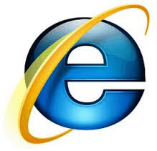 www.mcpelsalvador.com.org
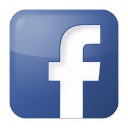 www.facebook.com/MCPES2002

@MCPElSalvador
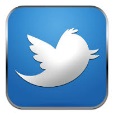